Центральная научная библиотека имени Якуба Коласа Национальной академии наук Беларуси
Профиль автора - личное портфолио ученого.
Татьяна Пинчук
Минск, октябрь 2022 г.
Авторский профиль – уникальный идентификатор (ID)
установить однозначное соответствие между автором и его результатами и активностями, исключив проблемы множественности написания фамилии (однофамильцы, смена фамилий при браке, неполное указание имен в публикациях, различные транслитерации и т.д.); 

точно измерить цитируемость работ отдельных исследователей; 

облегчить процесс оценки производительности и влиятельности конкретного автора; 

упростить обработку и хранение данных в одном месте; 

улучшить видимость публикаций автора в Сети.
Системы идентификации
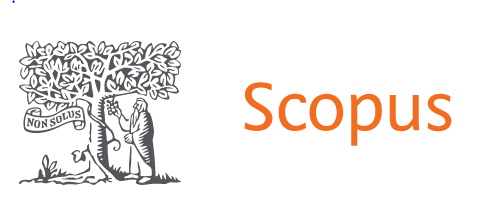 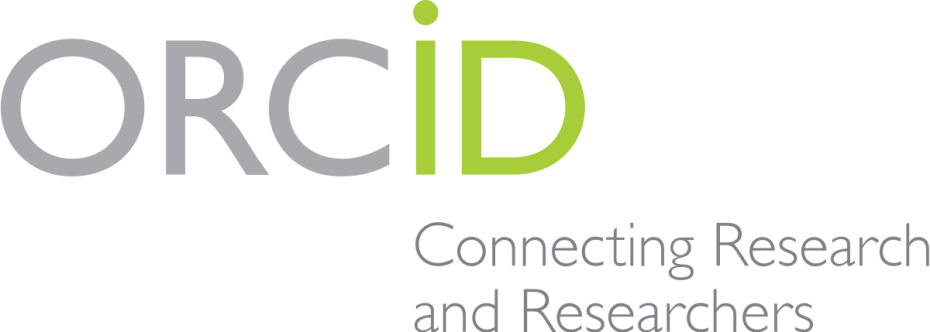 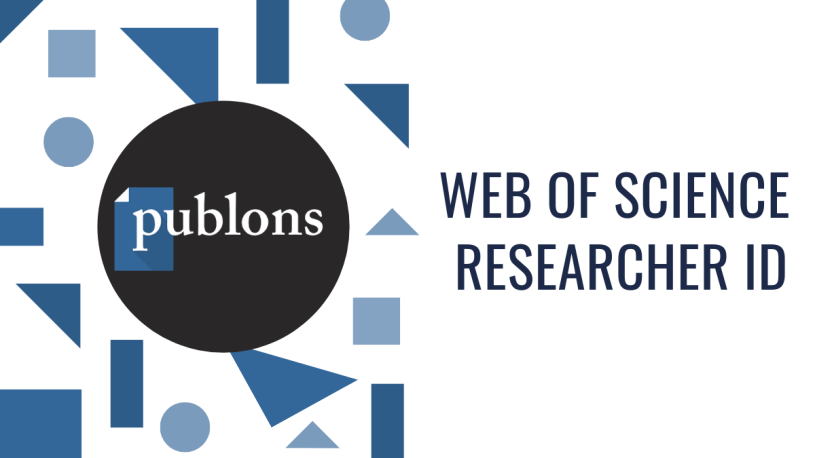 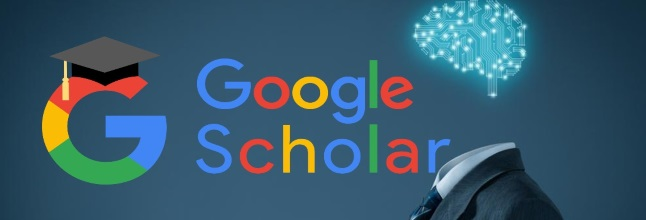 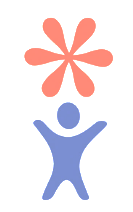 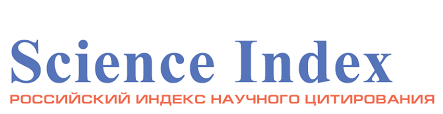 Scopus
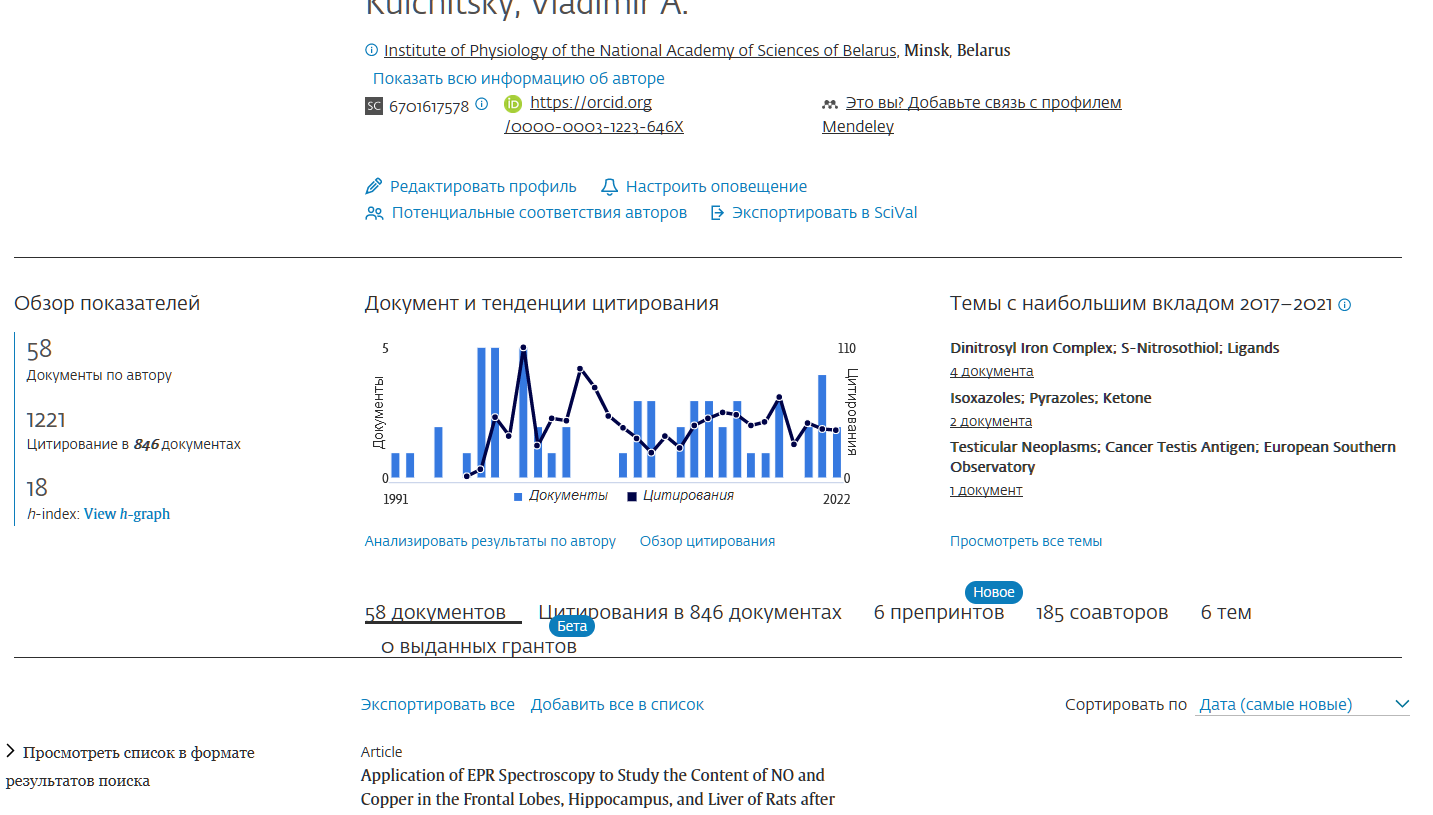 Scopus Author ID
Профиль создается автоматически
Необходима персональная регистрация в БД
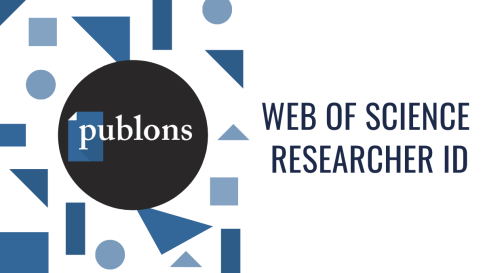 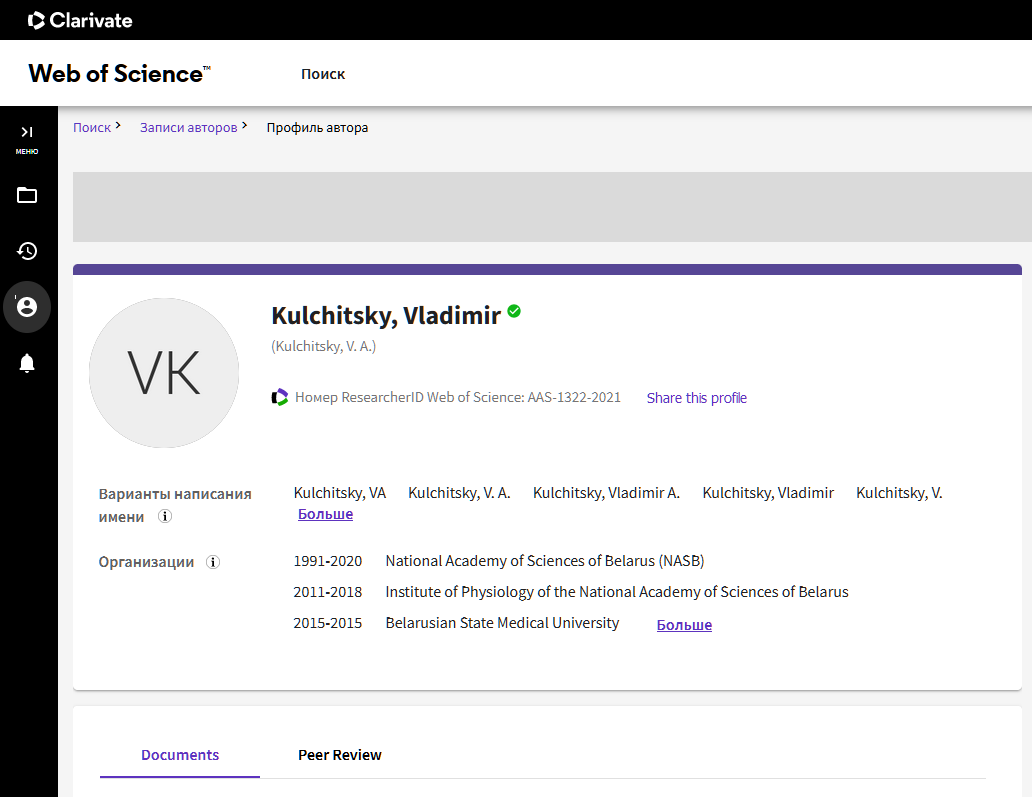 Точная идентификация авторов публикации
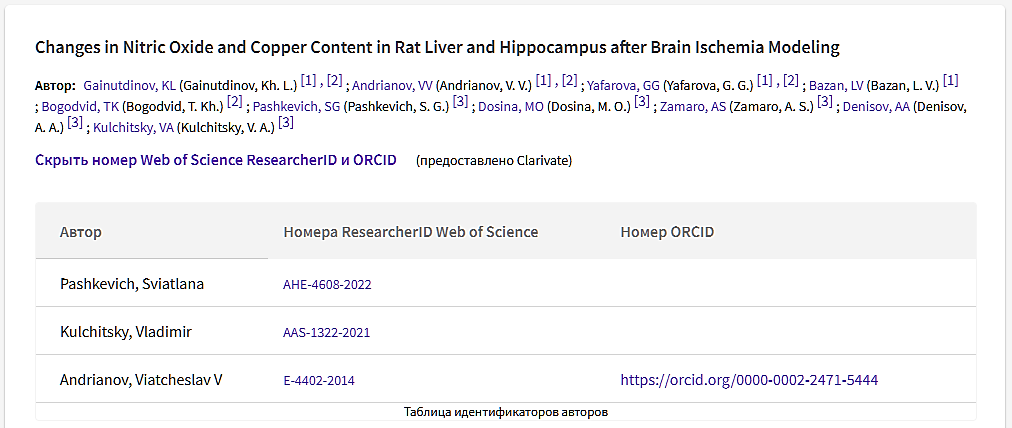 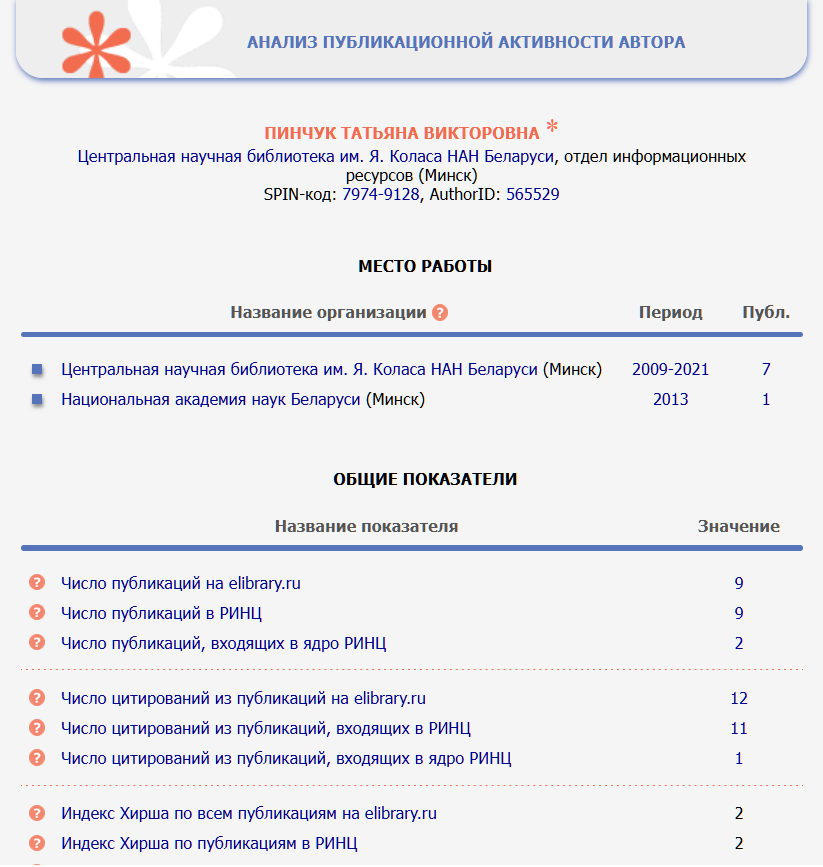 Необходима персональная регистрация
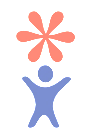 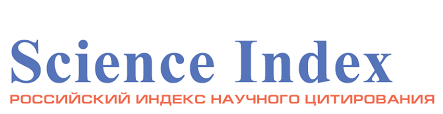 Разные показатели в БД
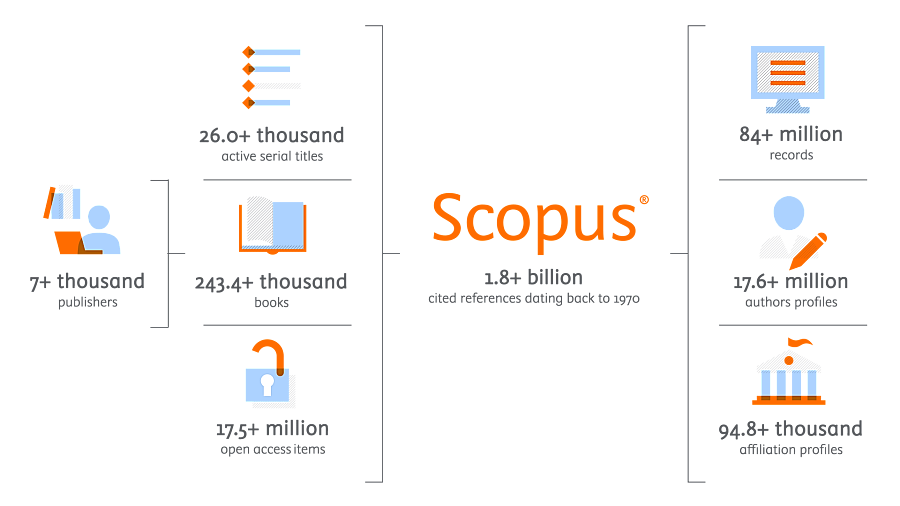 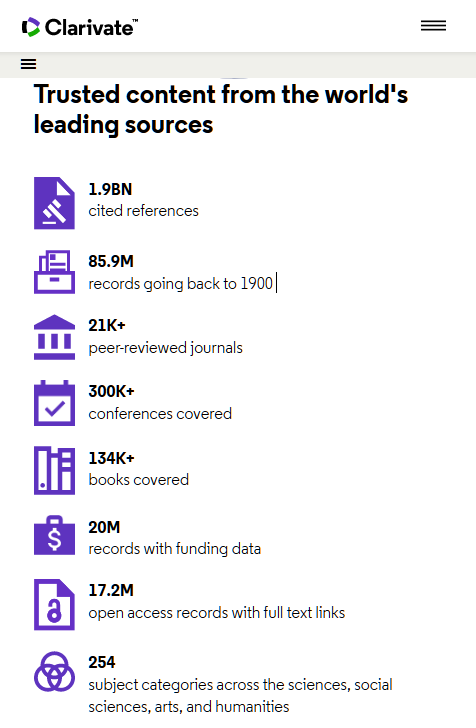 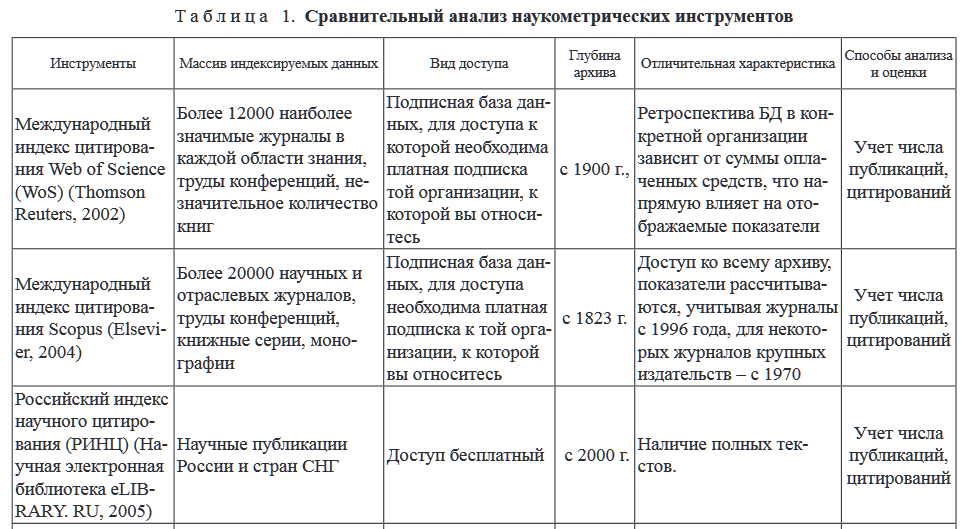 Таблица 1 из статьи «Системы авторской идентификации как инструменты повышения видимости научных публикаций в Интернет» / А. Скалабан, И. Юрик (2015)
Проблемы идентификации
Balaboshka, K.B. = Болобошко К.Б., Hlinkina, T.V. = Глинкина Т.В., Kastsiuk,   S.A. = Костюк С.А.
Brankouskaya, A.Y. = Бранковская Елена Юрьевна, Dziameshka, Volha = Демешко Ольга
Титовец, В.С. = Tsitavets, V.S., Titovets, V.S., Tsitavets, U.S.
Tereshenko вместо Tereshchenko = Терещенко
Kuncevicz = Кунцевич
Канунникова (в девичестве Боброва) Нина Павловна = Kanunnikova, Nina P.,  Bobrova, N.P.
Вашкевич Максим Иосифович = Maksim,V.
Евсеева Людмила Евгеньевна = Evseeva, E.
Проблемы идентификации
Отсутствие в публикации данных о месте работы

Неверное наименование (сокращение наименования) организации

Однофамильцы с одинаковыми инициалами и сферой научных интересов

Опечатки
ORCID
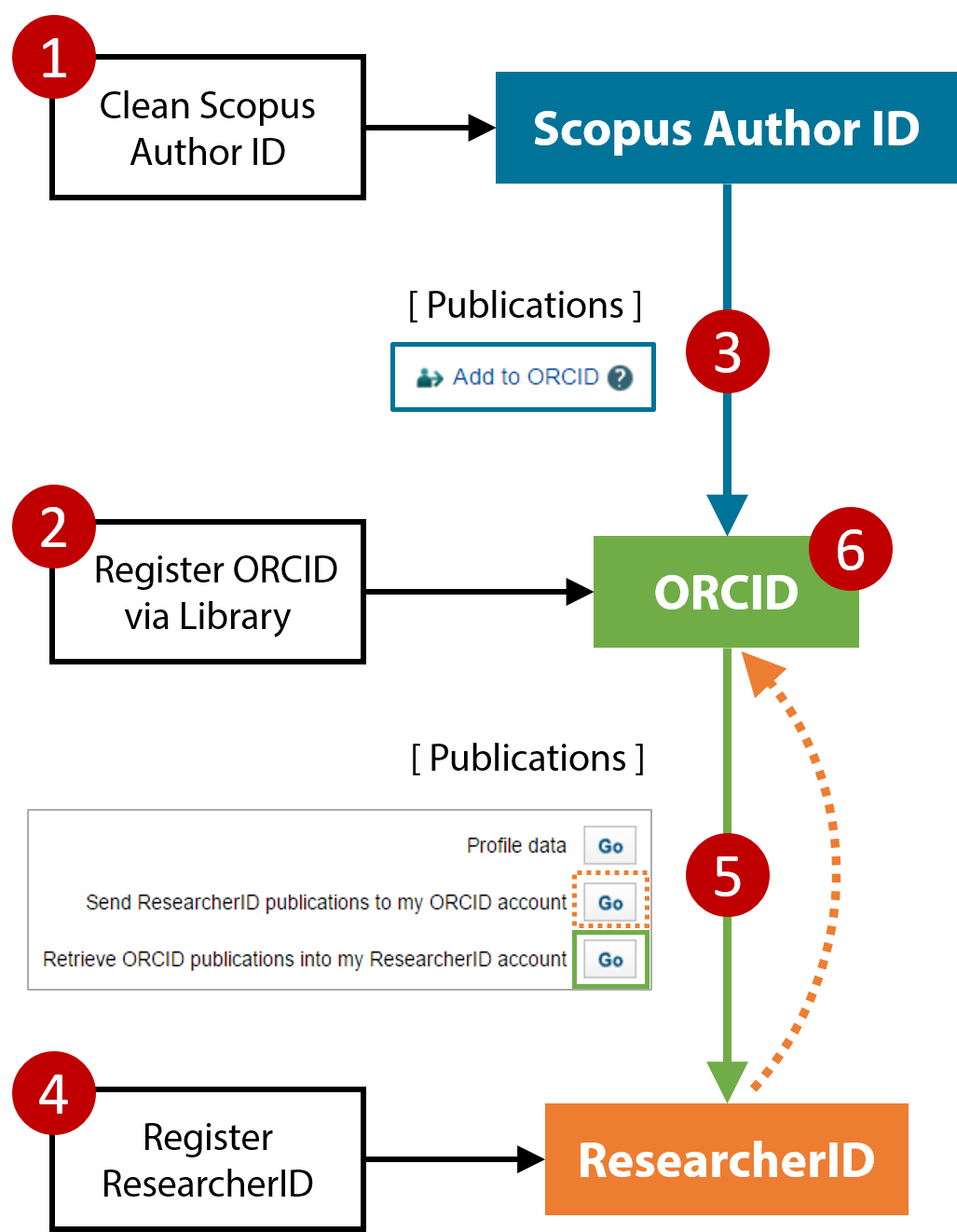 Совместная разработка нескольких издательств, университетов, научных сообществ.

http://orcid.org/
ORCID - Open Researcher and Contributor ID
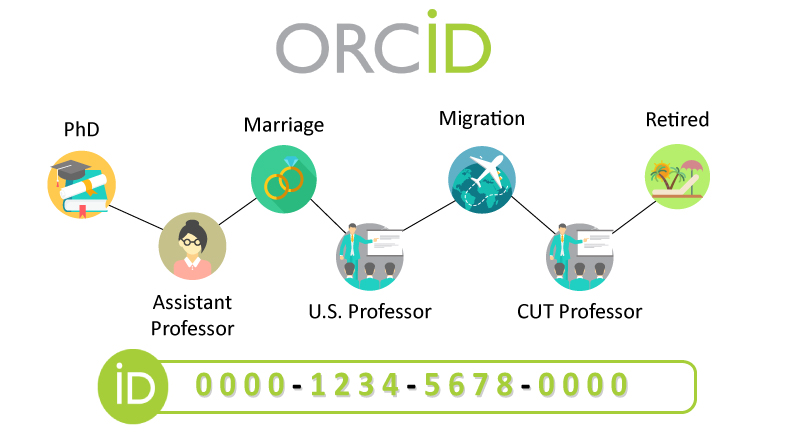 Решение проблемы идентификации ученых с одинаковыми именами и фамилиями
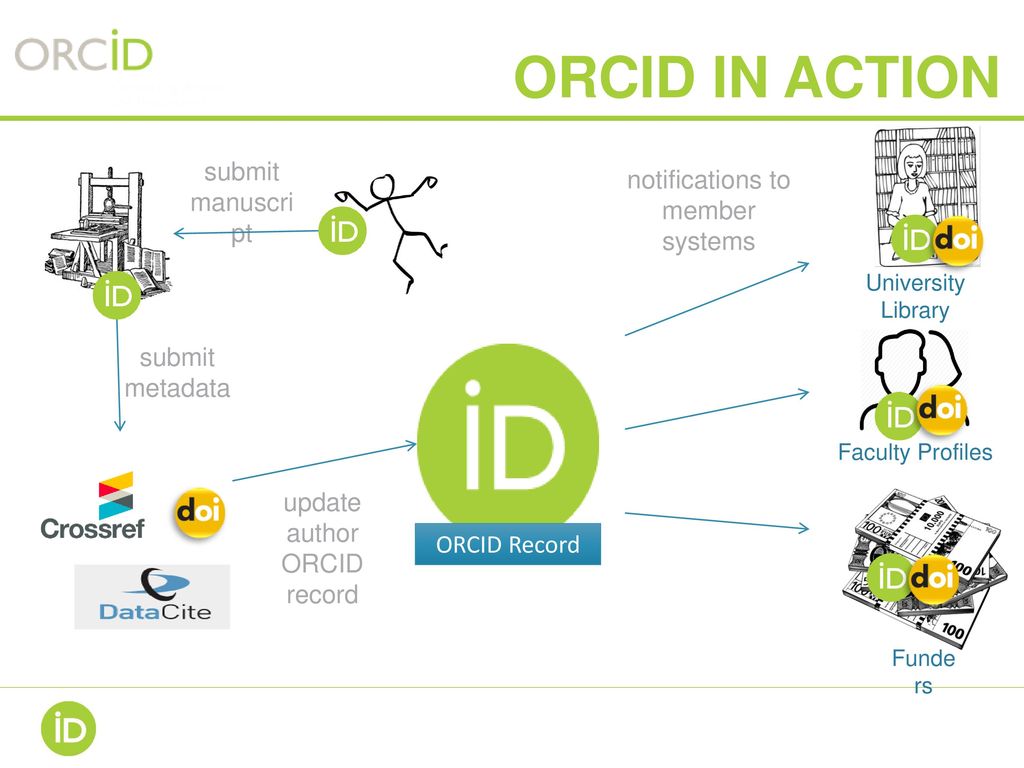 Регулярная работа с личным авторским профилем
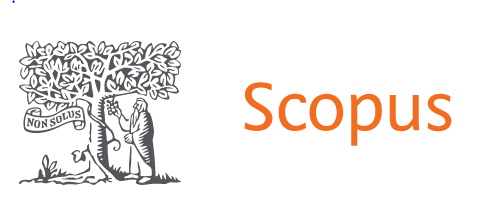 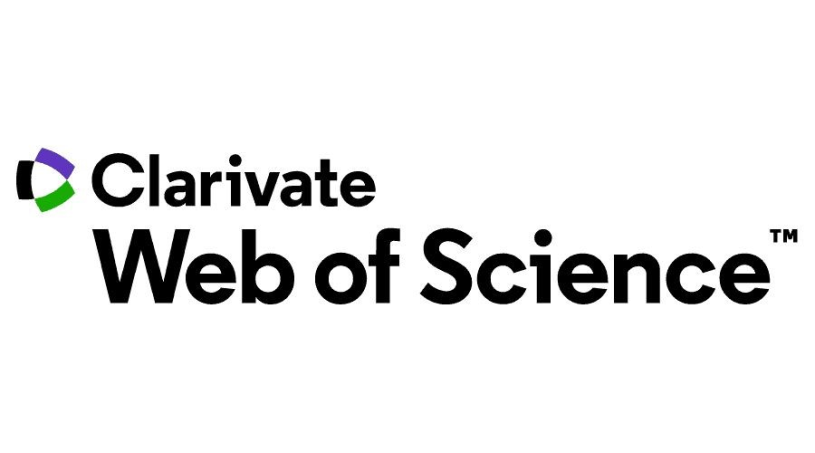 Удаленный доступ к БД Scopus и Web of Science – 
https://csl.bas-net.by/resursy/priobretennye-nauchnye-bazy-dannyh.asp
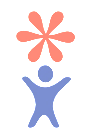 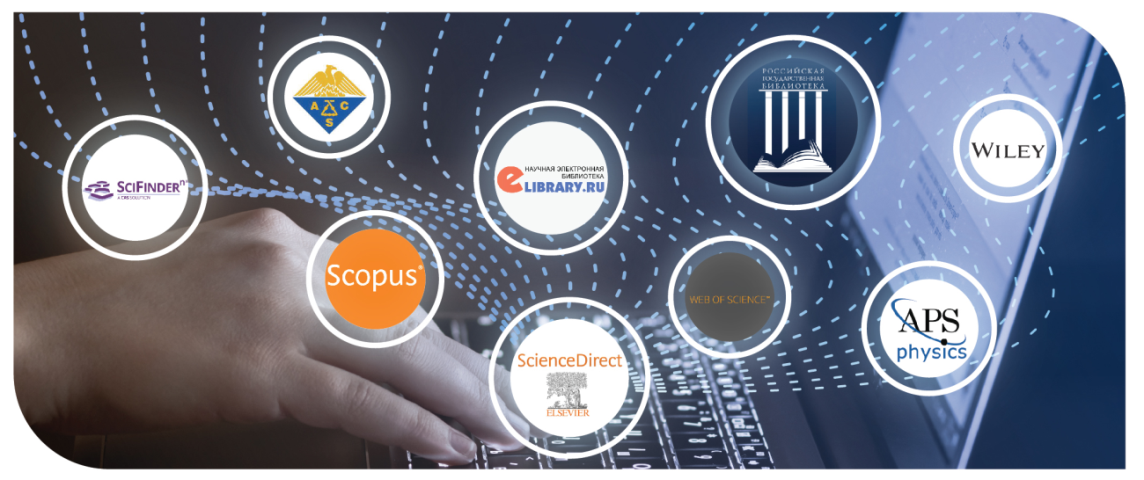 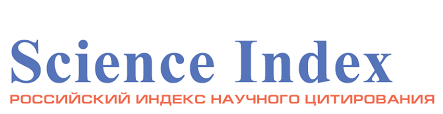 Социальные сети для ученых и исследователей
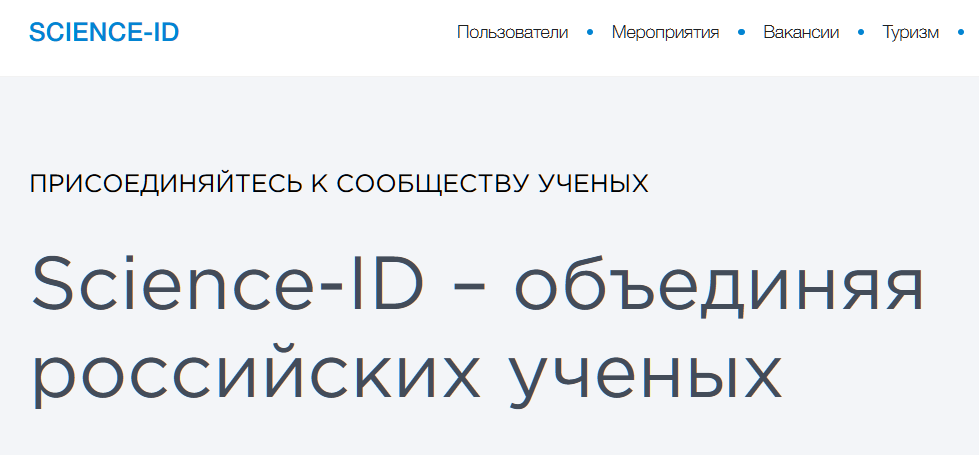 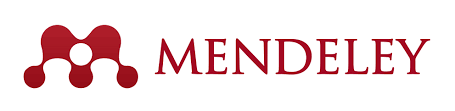 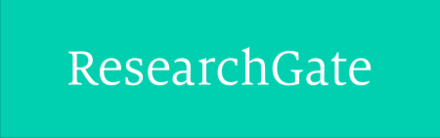 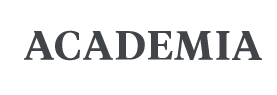 Помощь специалистов
Консультирование:

по работе с базами данных научного цитирования (Web of Science, Scopus, РИНЦ); 

по корректировке профиля автора в базах данных научного цитирования, в системах идентификации авторов ORCID, ResearcherID (Publons), Академии Google; 

по определению показателей научных журналов (импакт-фактор (Impact Factor) Web of Science и РИНЦ); 



Создание/корректировка авторского профиля в наукометрических системах (1 профиль = 2,5 бел. руб.)
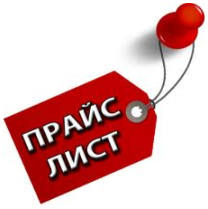 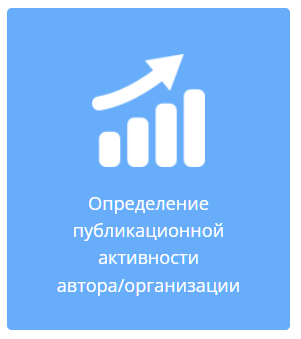 Заказ услуги (платно)
без записи в библиотеку
24 часа / 7 дней в неделю
удобный способ оплаты (ЕРИП)
получение на электронную почту
Срок выполнения – 1-2 дня.

Стоимость от 5 руб. за 3 БД
Центральная научная библиотека имени Якуба Коласа Национальной академии наук Беларуси
Достоверная и актуальная информация в профиле – ключ к успешному научному сотрудничеству
Татьяна Пинчук

tvp@kolas.basnet.by
(17) 379-91-89